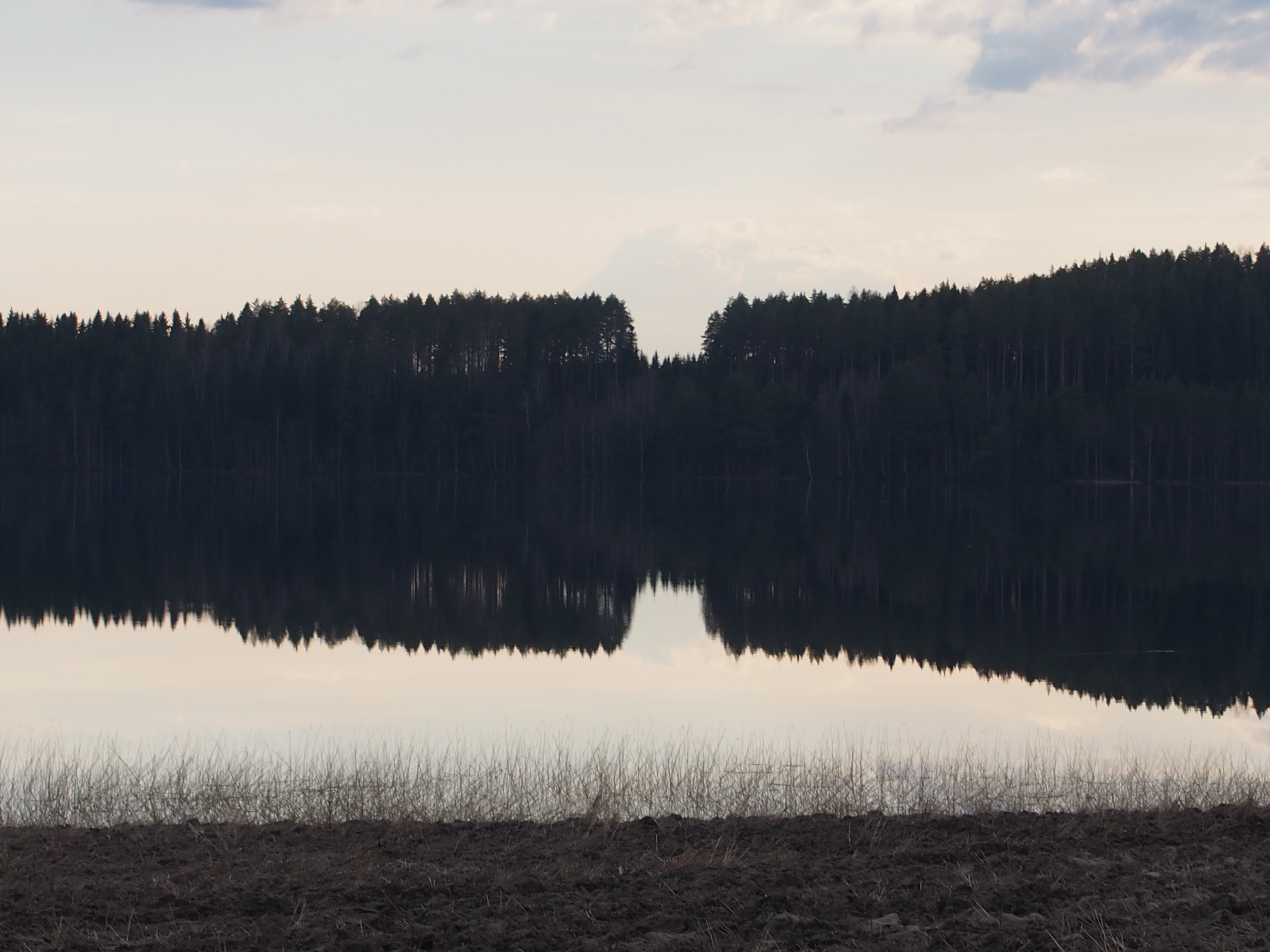 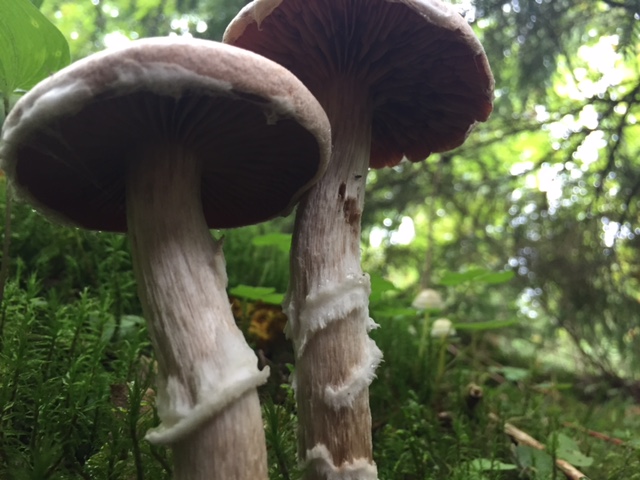 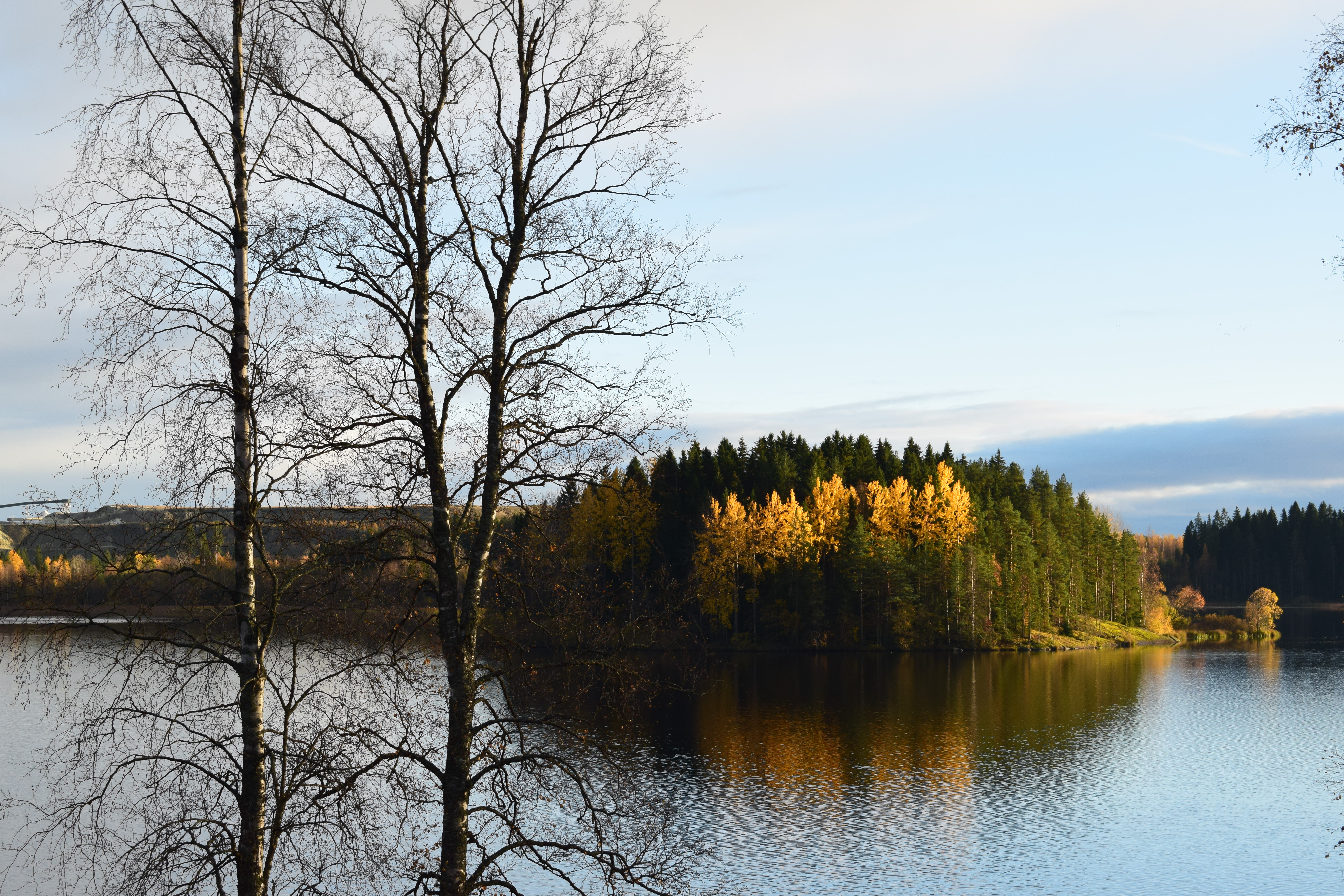 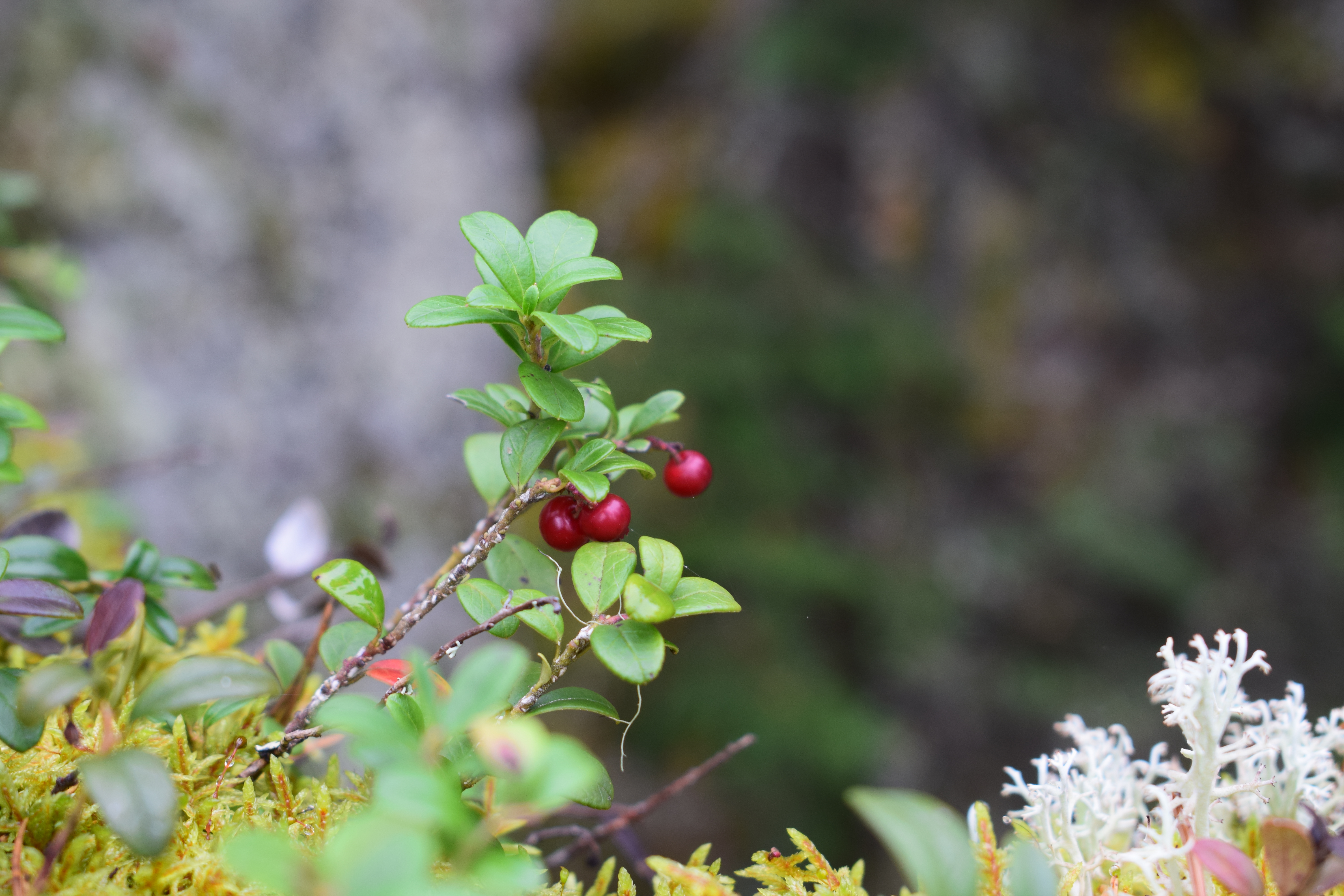 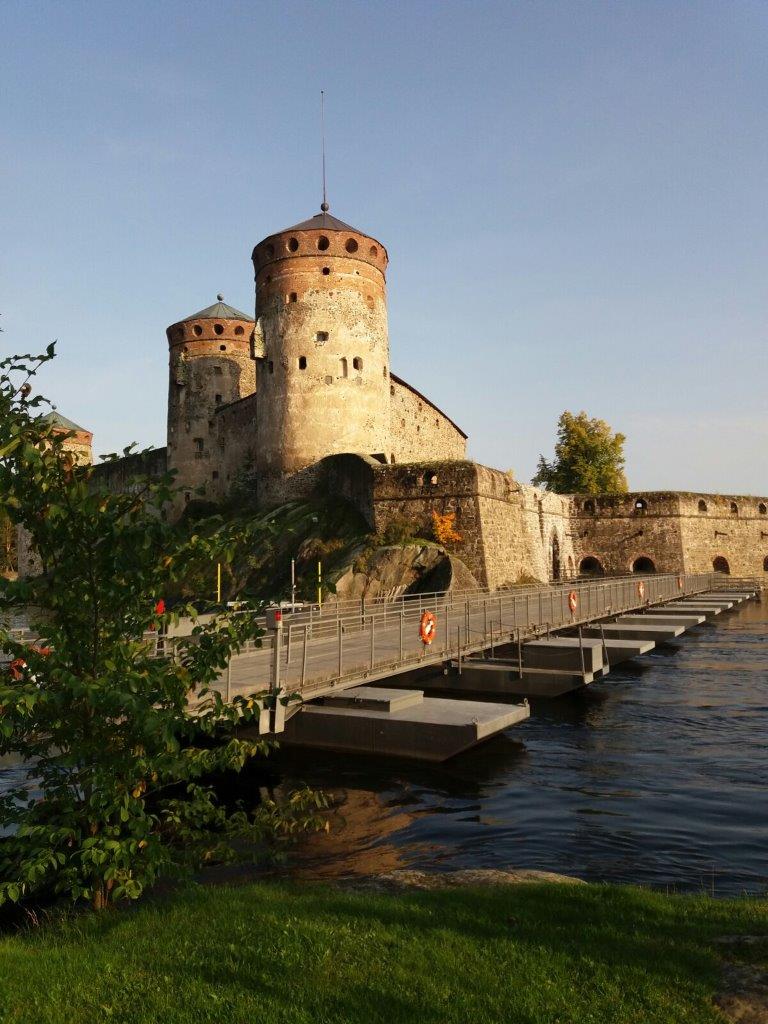 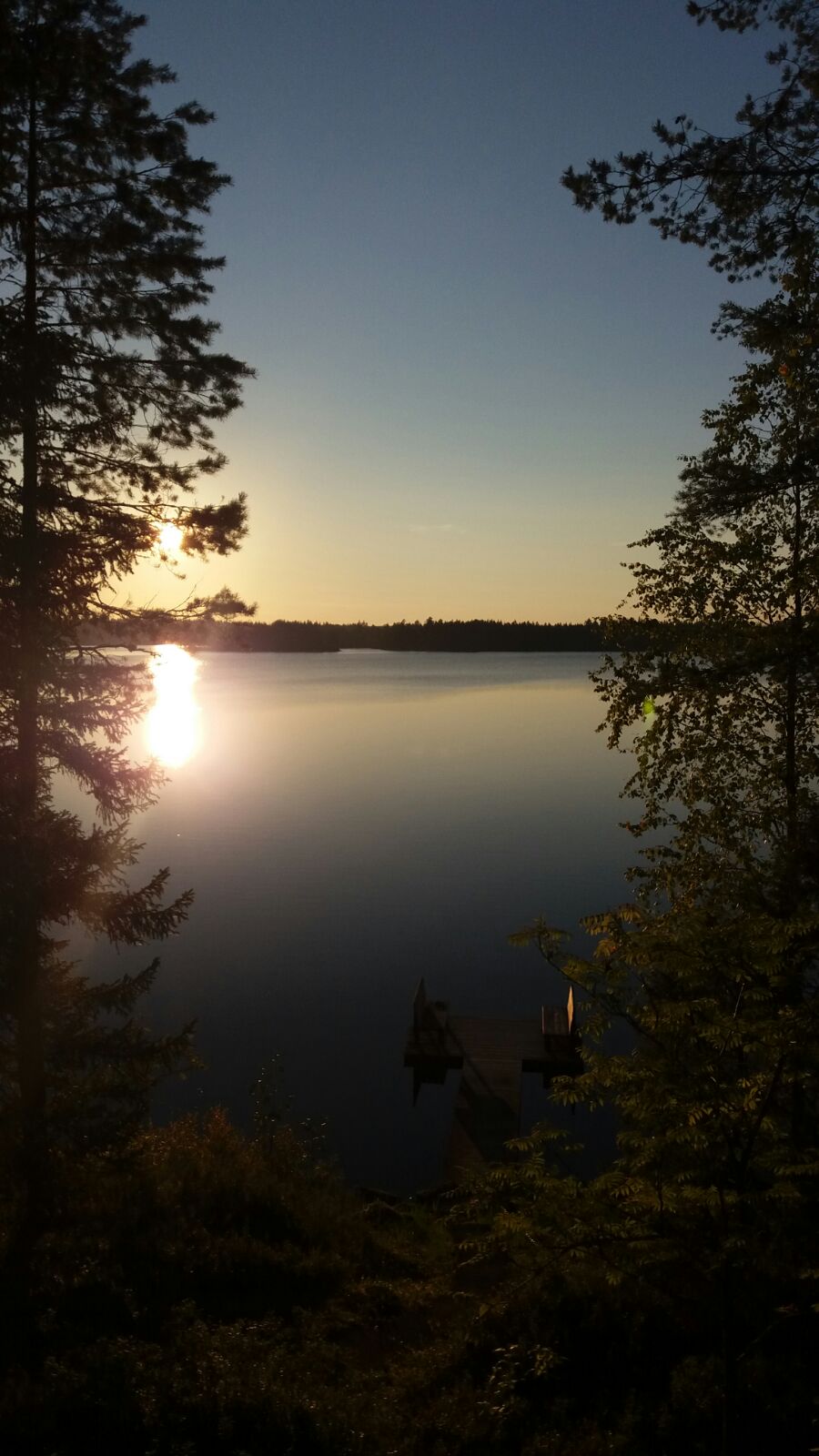 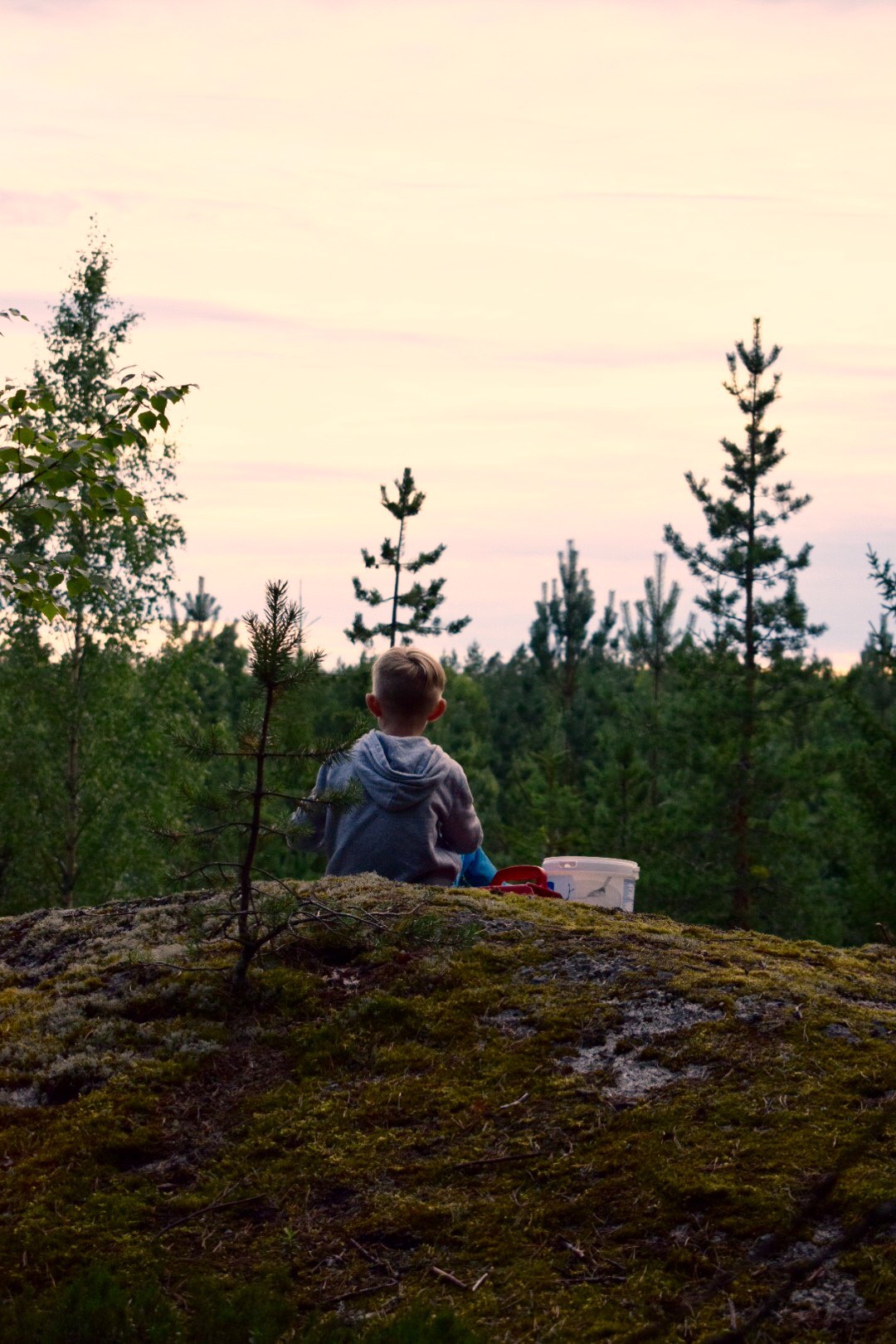 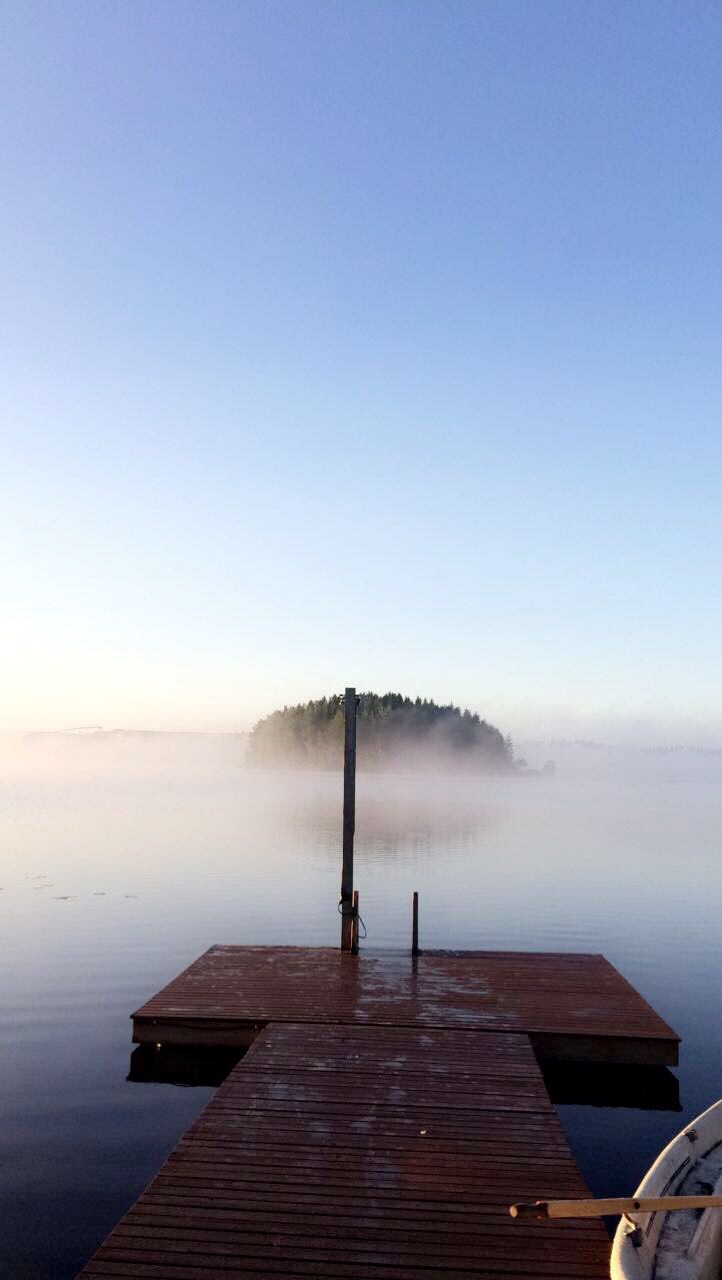 SUOMI 100
MINUN SUOMENI
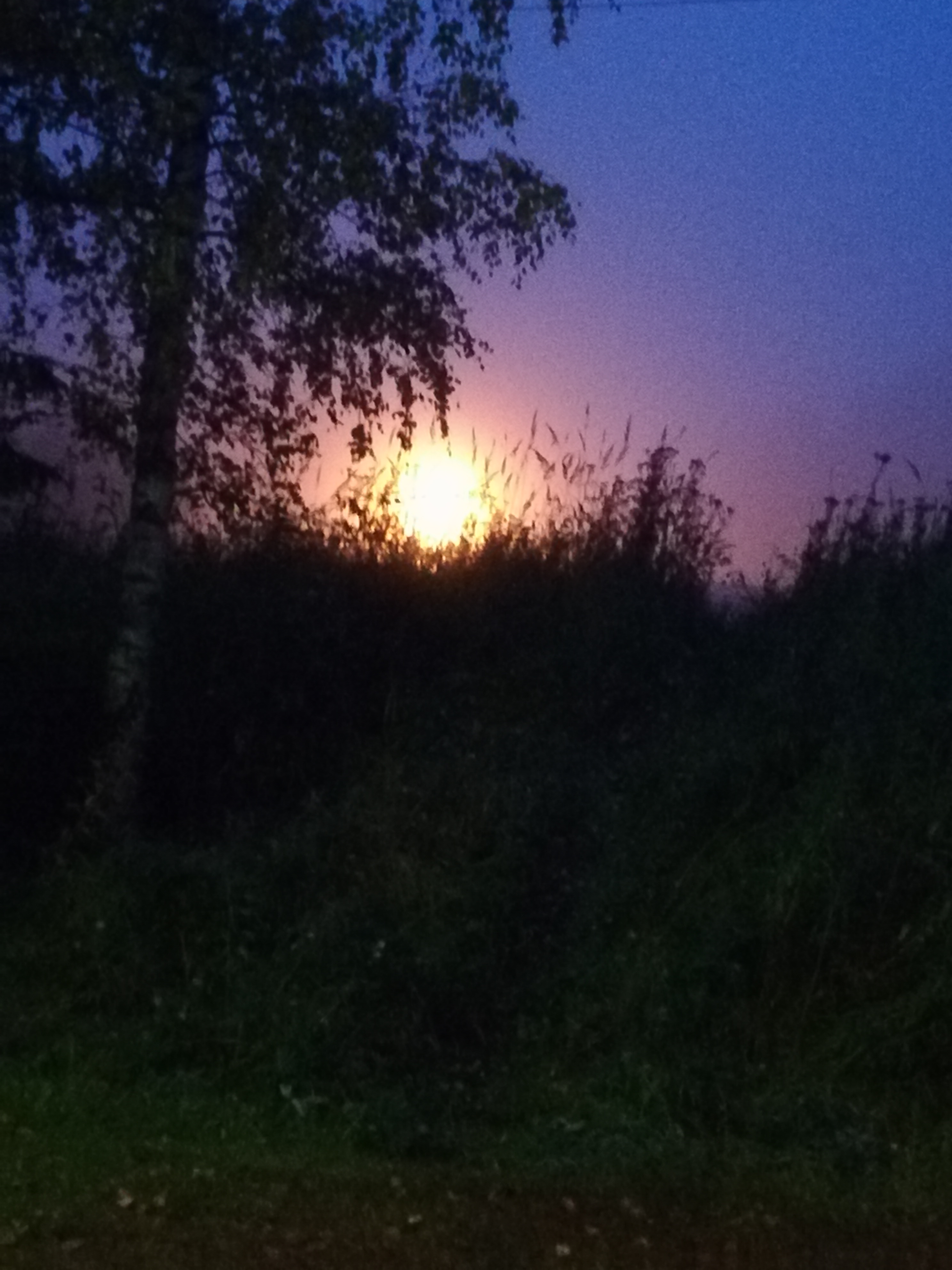 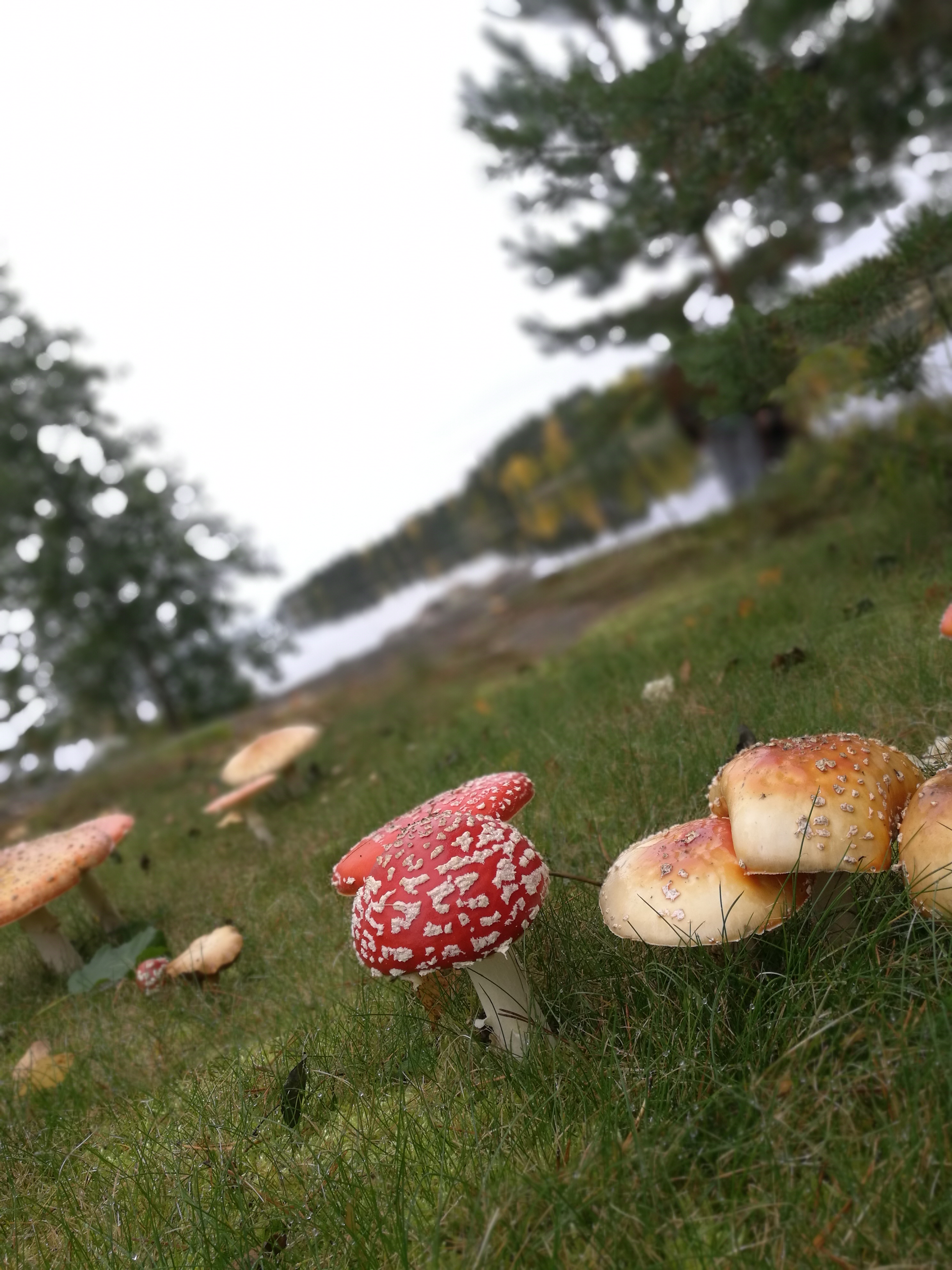 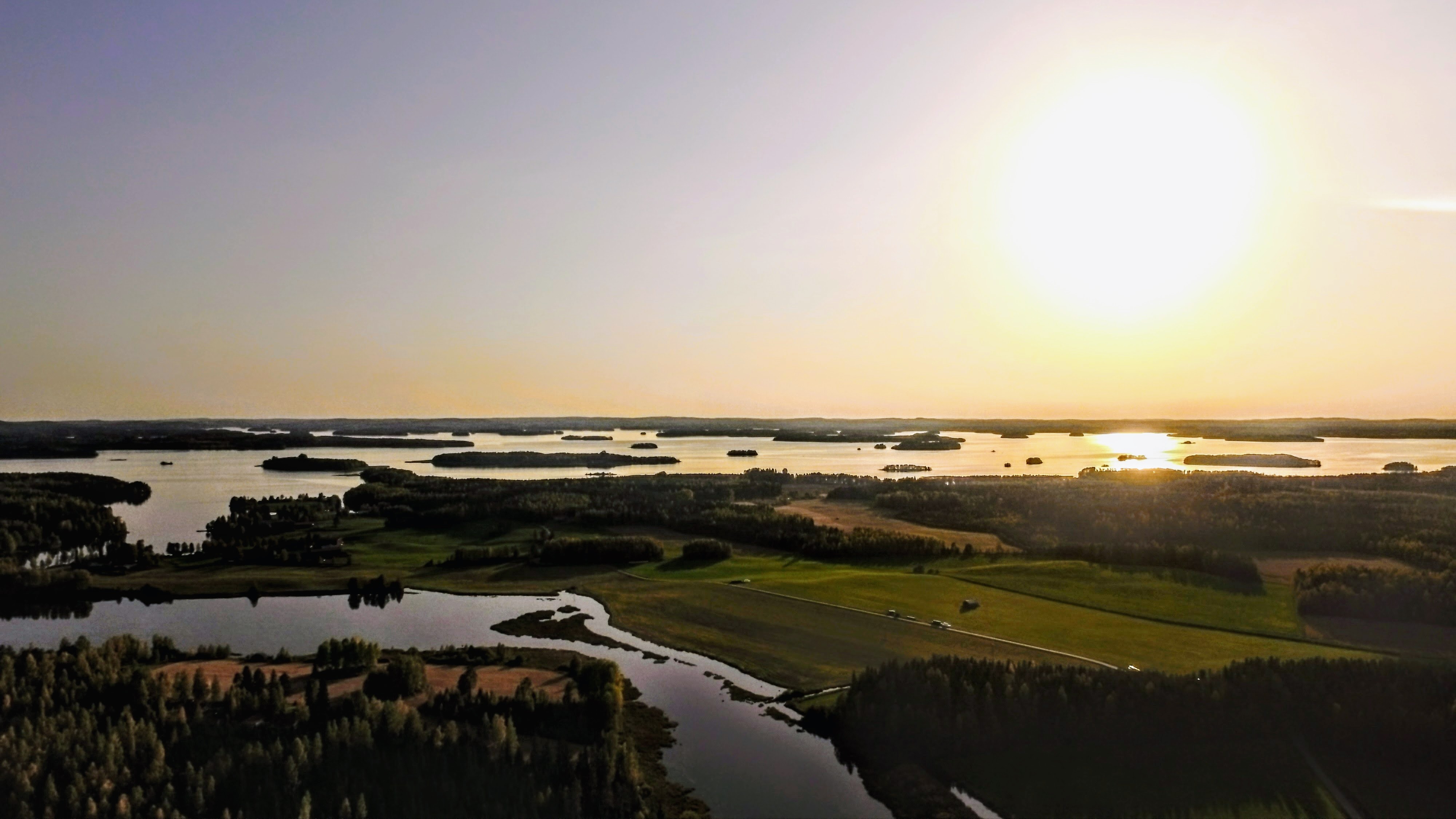 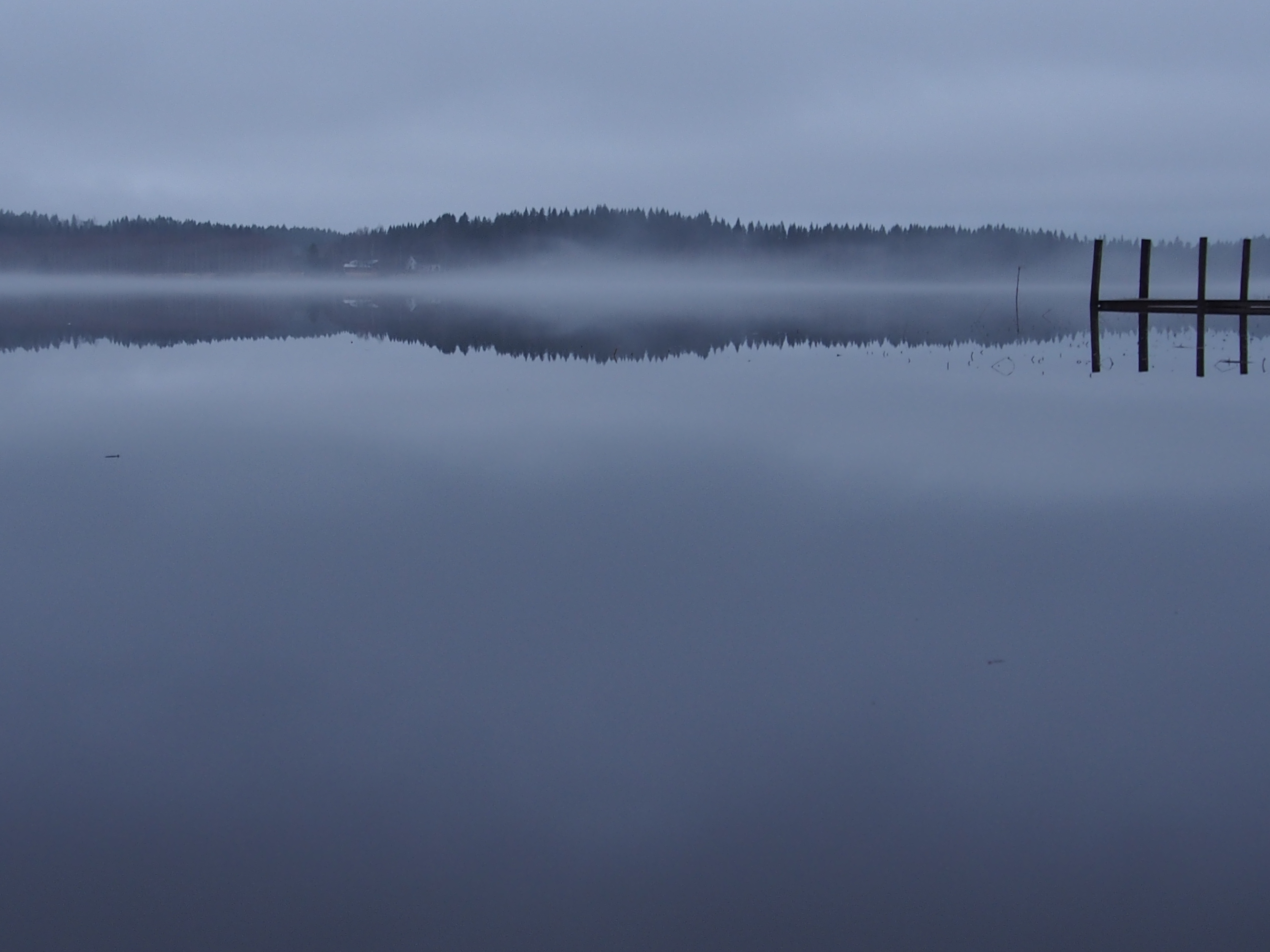